351 Problems
Problem Set #2
1
Problem Set #2, Question 1
Christy		Dee
100 shares
100 shares
Building 50k/100k
Services 100k
veggie
2
Question #1
Does the contribution by Dee qualify for non-recognition under Section 351?
Does the contribution by Christy qualify for non-recognition under Section 351?
3
Problem Set #2, Question 2
Christy		Dee
200 shares
100 shares
Building 50k/100k
Services 100k
Equipment 50k/100k
veggie
4
Question #2
Does the contribution by Dee of services qualify for non-recognition under Section 351?
 
Does the contribution by Dee of equipment qualify for non-recognition under Section 351?
 
Does the contribution by Christy of land qualify for non-recognition under Section 351?
5
“Control Group”
Christy		Dee
200 shares
100 shares
Building 50k/100k
Services 100k
Equipment 100k/50k
veggie
6
But, Tax Consequences Change
Christy		Dee
Ordinary Income
Basis = 100k
100 shares
100 shares
Building 50k/100k
Services 100k
Equipment 50k/100k
100 shares
veggie
Substitute Basis = 50k
7
Question #3
Christy		Dee
102 shares
100 shares
Building 50k/100k
Services 100k
Equipment 1k/2k
veggie
8
Accommodation Transfer?
Treas. Reg. 1.351-1(a)(1)(ii) – disregard transferors who receive stock that is of relatively small value compared to the value of their preexisting holding, if the primary purpose of the transfer is to qualify the exchange of other transferors under section 351.

Rev. Proc. 77-37 – “When a Person transfers property to a corporation in exchange for stock or securities of such corporation and the primary purpose of the transaction is to qualify under Section 351 of the Code the exchange of another person transferring property”

“relatively small value” = <10% of the FMV of the stock owned by the person or to be received

Dee receives 2% for her qualifying property
9
Question #4
Christy		Dee
95% Class B
100% Class A
5%
 Class B
Land 10k/20k
Services 100k
veggie
10
Before:  Christy held 90% of TVP

After:  Christy holds 90.5% of TVP
Class A – 90% of vote; 50% of distributions
Class B – 10% of vote; 50% of distributions
Christy		Dee
95% Class B
100 Class A
5%
 Class B
Land 10k/20k
Services 100k
veggie
11
Question #4
Does the contribution by A qualify for non-recognition under Section 351?  
Yes.  3 requirements met: property,  in exchange for stock, and control immediately after. 
With respect to voting stock, look only at voting power.  After the contribution, A holds in excess of 80% of total combined voting power (90% from class A + 5% times 10% (or 0.5%) from class B).
Note: the shares issued in the exchange don’t have to represent at least 80%, rather has to own at least 80% afterwards (i.e. stock already owned counts).
Note that there is no “other stock” or “nonvoting stock”
12
Question #5
Christy		Dee
100 Class A
100
Class B-NV
200
 Class A-NV
Land 10k/20k
Services 100k
veggie
13
Class A common – 100% votes; 10% distributions
Class B common – 0% votes; 70% distributions
Class A-nonvoting – 0% votes; 20% distributions
Before:  Christy owned 100% of TVP, 0% of Class B nonvoting

After:  Christy owns 100% TVP, 0% Class B and 100% of Class A-NV
Christy		Dee
100 Class A
100
Class B-NV
200
 Class A-NV
Land 10k/20k
Services 100k
veggie
14
Answer
Does the contribution by A qualify for non-recognition under Section 351?  
Control:
At least 80% total voting power?  Yes – 100% TVP
“At least 80% of the total number of shares of all other classes”?
“other classes” means nonvoting stock
A holds 200 out of 200 Class A and 0 of 10 Class B
Rev. Rul. 59-259 this requirement means 80% of the number of shares of EACH class of nonvoting stock and A has 0% of Class B, so lacks control.
 need to apply this way because otherwise easy to manipulate –

Example:   if 200/210 was the measure, it provides an inaccurate measure of ownership since Class B, as a class, gets 70% distributions even though it only represents 10/210 by number of shares.
15
Question #6
Christy
No add’l
shares
Secret formula
5k/10k
veggie
16
Question #6
Rev. Rul. 64-155

“if the transferor is the sole shareholder of the transferee, the transaction qualifies under section 351 despite the absence of an exchange.  In that case, the issuance of additional stock by the corporate transferee would be a “meaningless gesture.”

OK if 2+ shareholders, if contributions are pro rata.
17
How to We Preserve Built-in Gain and Built-in Loss?
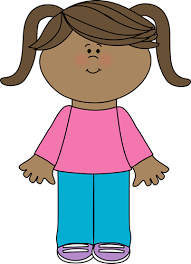 Transferor
Shares
Asset
BIG
Transferee
Corporation
18
Built-in GainPreserve Twice!!
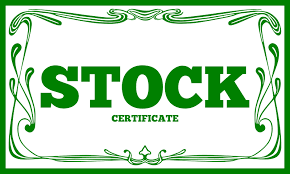 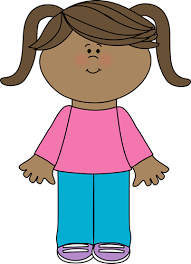 Shares
BIG
Transferor
Carryover
Basis
Transferee
Corporation
Asset
BIG
19
Built-in LossPreserve Once!!
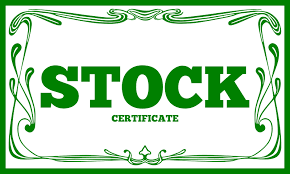 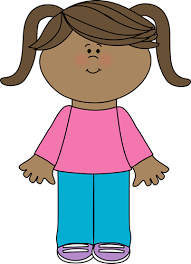 Shares
BIL
Transferor
Carryover
Basis
Transferee
Corporation
Asset
Stepped-up Basis
20
Or:
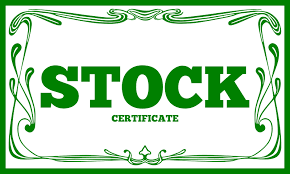 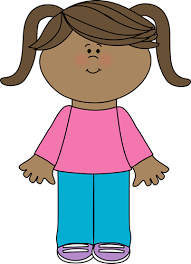 Shares
Cost Basis
Transferor
Carryover
Basis
Transferee
Corporation
Asset
Stepped-up Basis
21
What if the Transferor ReceivesStock + Something Else?
Cash
Other Property
Why?
boot
If you get
boot
Is it a like-kind exchange?
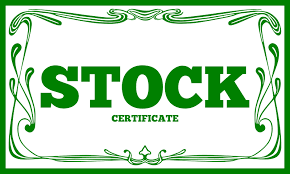 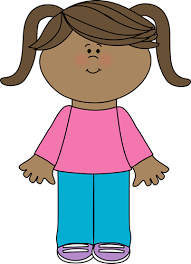 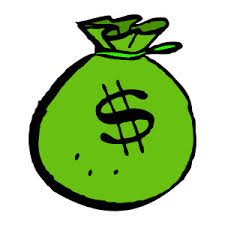 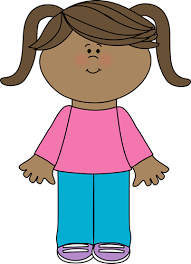 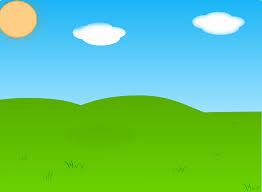 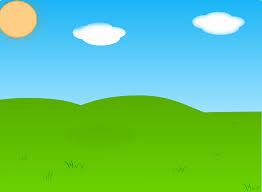 Basis Rules
Section 358
Shareholder’s Basis in Stock
Property Basis – Boot + Gain Recognized by Sh’der

Section 362
Corporation’s Basis in Property
Sh’der’s Property Basis + Gain Recognized by Sh’der
BOOT Rules
When Shareholder receives boot + shares, shareholder will recognize gain to the extent of the boot.

351(b) – If, in addition to the stock permitted to be received under subsection (a), other property or money, then 
(1) gain (if any) to such recipient shall be recognized, but not in excess of (A) the amount of money received, plus (b) the fair market value of such other property received; and 
(2) no loss to such recipient shall be recognized.
Boot – Basis Rules
Shareholder’s basis in shares will be reduced by the boot and increased by the gain recognized (if any) (Section 358)

Corporation’s basis in property is increased by shareholder’s gain recognized (Section 362)
26
Section 358
SUBSTITUTE BASIS
Gain recognized
boot
Shareholder’s basis
In stock received
wash
Section 358
SUBSTITUTE BASIS
Gain recognized
boot
Shareholder’s basis
In stock received
Section 362
Shareholder’s
Gain recognized
SUBSTITUTE BASIS
Corporation’s basis
In property received
Built-in Losses
Section 362 (e) – if aggregate built-in loss
Section 362(e)(2) – Corporation’s aggregate adjusted bases of the property transferred shall not exceed the FMV of such property

Section 362(e)(2)(c) – election to adjust shareholder’s stock basis instead.
Boot Example
Alex contributes property to CorpM with Basis of 40/FMV of 100.  Receives shares worth $90 plus $10 cash.

Built-in Gain?  $60 (Realized Gain)

Recognized Gain?  $10 (not in excess of BOOT $10)
31
Boot Example -- Basis
Alex’s basis in the CorpM stock:

Substitute Basis – Boot + Gain Recognized

$40 - $10 + $10 = $40

How does that preserve $50 remaining built-in gain and not double-count $10 recognized gain?
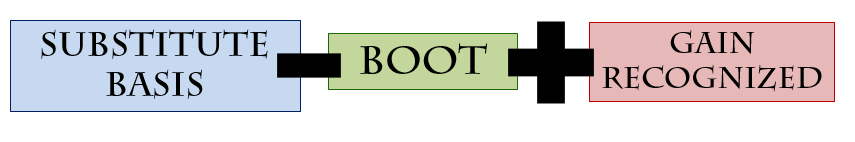 32
Alex’s CorpM stock is worth $90.

40B/90FMV – built-in gain of $50
33
CorpM’s Basis?
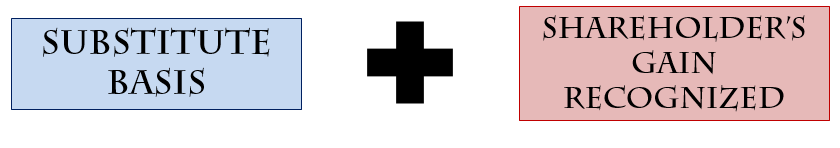 Substitute Basis + Gain Recognized by Sh’der

$40 + $10 = $50

Property is worth $100, so built-in gain of $50

We preserve the gain
TWICE
34
Loss Example
Alex’s property has FMV of $100 but Basis of $125.  (built-in loss of $25)


Receives $90 worth of stock and $10 cash in 351 contribution.
35
What do you recognize?
GAIN TO THE EXTENT OF THE BOOT
What do you recognize?
GAIN TO THE EXTENT OF THE BOOT
No Loss Recognized
Alex’s Basis? (358)

Substitute Basis – BOOT + Gain Recognized

$125-10 + 0 = $115

Stock is worth $90 – built-in loss of $25
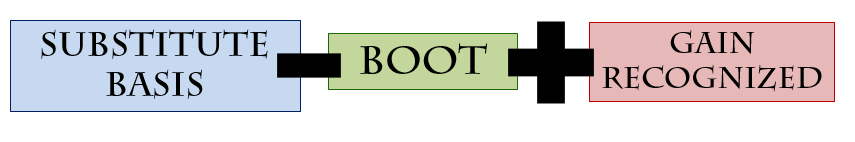 38
Do we preserve the loss 



OR
ONCE
TWICE
Do we preserve the loss 



OR
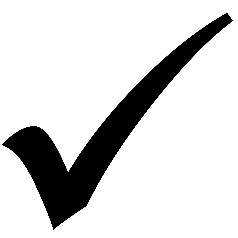 ONCE
But where?
TWICE
Default Rule:
Preserve the loss in shareholder’s basis in her shares
Normally – Corporation’s Basis in Property Received (362)
If an AGGREGATE BUILT-IN LOSS
Section 362(e)(2) – if the transferee’s aggregate basis in the property transferred by a given transferor in a section 351 transaction exceeds the aggregate fair market value of such property immediately after the transaction, then the transferee’s basis must be reduced by the excess.
CorpM’s Basis = $100  ($125 – 25)
SUBSTITUTE BASIS
Excess basis
Gain recognized
43
But, wait!
Section 362(e)(2)(c) -- can elect to have transferor’s basis reduced to FMV instead

Shareholder’s Basis in Shares = $100
Corporation’s Basis in Property = $125
ONCE
Other Issues:  Multiple Properties
Each property is treated separately for purposes of:
Allocating BOOT
Determining gain (no loss)

Corporation’s basis in each property is calculated separately (Carryover + Gain Recog)
Multiple Properties:  ShareholderBasis
Shareholder’s Basis in shares determined on an aggregate, not asset-by-asset basis.  All stock has the same basis.
However, each share of stock may have a split holding period

Aggregate carryover basis – BOOT + Gain Recognized
Rev. Rul. 68-55
X transfers three assets in return for stock worth $100 and $10 cash (BOOT).

X’s basis in Y stock is AGGREGATE BASIS – BOOT + GAIN (85 – 10 + 8 = 83)
47